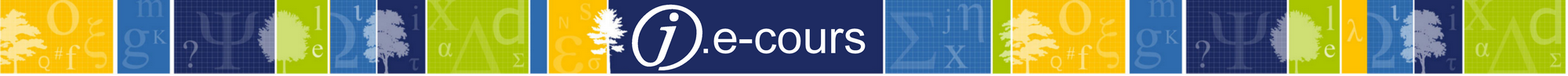 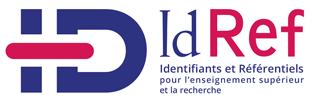 La réforme Rameau en 2019
Présentation et impacts des premières vagues de la réforme
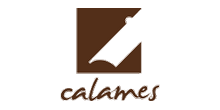 Description
Présentation de la réforme Rameau et de ses grands axes ; Présentation des deux premières mises en œuvre et de leurs impacts sur les données en 2019 (simplification de l’indexation géographique et harmonisation des concepts)
Public
Correspondant catalogage
Correspondant autorité
Coordinateurs Sudoc
Formateurs-relais Sudoc
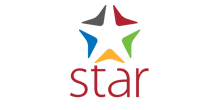 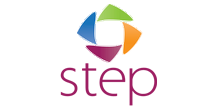 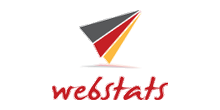 Intervenants
Formateur : Aurélie Faivre
Expert : Olivier Rousseaux
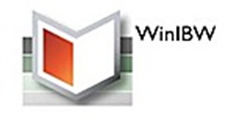 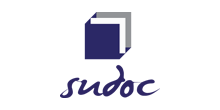 La formation débutera à 11h, merci de votre patience…Attention : La session sera enregistrée afin d'être diffusée sur notre plateforme d'autoformation http://moodle.abes.fr.En rejoignant cette session, vous consentez à ces enregistrements.
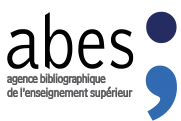 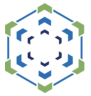 plan
Introduction : la réforme Rameau : pourquoi et comment ?
Partie 1 : la simplification de l’indexation géographique
Partie 2 : l’harmonisation des listes de concepts
IntroductionLa REFORME RAMEAU…Pourquoi et comment ?
OBJECTIFS DE LA REFORME RAMEAU
définis par un Groupe de Travail National / rapport mars 2017
Faire évoluer Rameau et le rendre compatible avec l’ensemble des évolutions actuelles : web sémantique, modélisation IFLA-LRM, Transition bibliographique, projet de Fichier national des Entités…
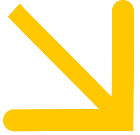 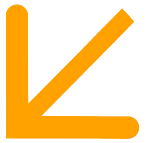 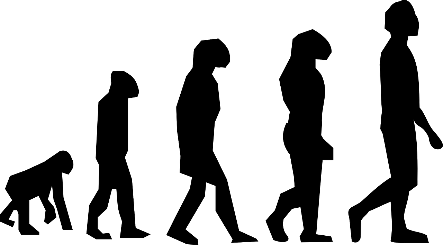 Rendre Rameau plus simple et plus intuitif, pour l’orienter vers les utilisateurs.
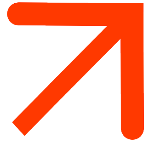 Rendre Rameau plus visible et plus exploitable
[Speaker Notes: comm oral : GTN et TB ; 30 ans ; textes d'origine de la diapo]
LES DEUX GRANDS AXES DE LA REFORME RAMEAU
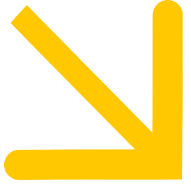 LA SIMPLIFICATION DE LA SYNTAXE ET LE LISSAGE TERMINOLOGIQUE
Etablir un ensemble unique de descripteurs noms communs : disparition des subdivisions par domaines et des règles spécifiques d’emploi, et de la distinction tête de vedette-subdivision. 
Aboutir à un ordre unique et prévisible de la construction de la chaîne d’indexation :  
sujet nom commun -- lieu – date [-- genre/forme : sortira à terme de la chaîne d’indexation]
 rendre Rameau plus simple pour le public et pour les professionnels
LA CONSTITUTION DE 4 REFERENTIELS DISTINCTS
Transformer les données actuellement contenues dans Rameau (sujets/concepts, genres/formes, lieux, événements/périodes) en autant de types d’entités distincts, en les constituant sous forme de référentiels séparés.
permettre d’autres utilisations de ces entités qu’en seul accès sujet 
démultiplier les possibilités relationnelles de ces entités
optimiser leur circulation sur le web et leur récupération par les machines
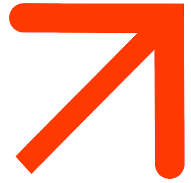 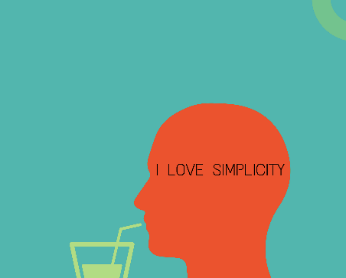 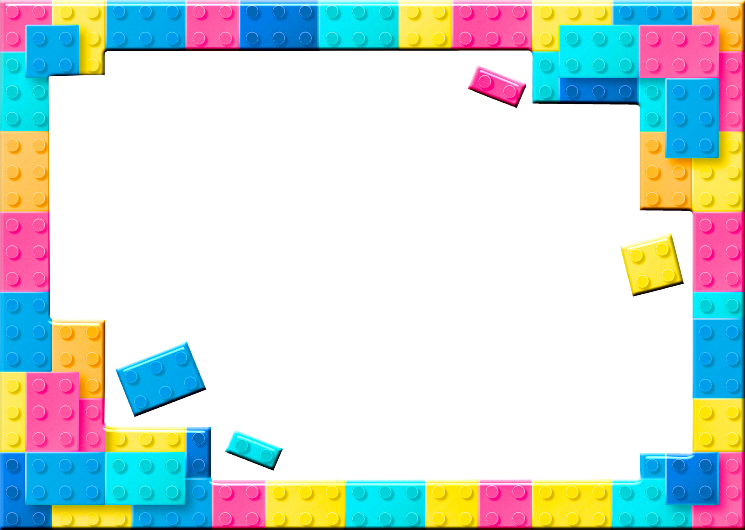 L’atteinte de ces objectifs nécessite des chantiers progressifs (2017-2022). La réforme Rameau se déclinera en plusieurs étapes.
Les premières mises en œuvre de la réforme :
En 2019
La simplification de l’indexation géographique (Partie 1)
L’harmonisation des listes de concepts (Partie 2)

En 2020
La réforme de l’indexation au genre et à la forme
[Speaker Notes: comm oral : qui s'inscrit également dans la constitution d'un référentiel dédié ; seulement en 2020 : un jecours sera consacré à cet aspect de la réforme]
PARTIE 1La simplification DE l’indexation géographique
LA SIMPLIFICATION DE L’INDEXATION GEOGRAPHIQUEC’eST quoi ?
Autoriser la subdivision géographique pour tout sujet - nom commun (008 $aTd)
 Autoriser l’emploi en subdivision de tout nom géographique (008 $aTg)
Faire disparaître la notion de subdivision aux lieux ; et par conséquent, de retourner le points d’accès des autorités actuellement construit sur le modèle 
« nom géographique -- subd. aux lieux »

Ceci systématisera la construction des autorités sur le modèle sujet nom commun – lieu – date, en mettant fin aux exceptions liées à l’indexation géographique.

Deux étapes en 2019 pour y parvenir : 1er janvier et 1er mai.
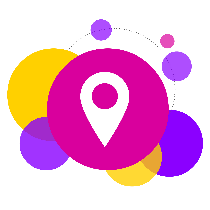 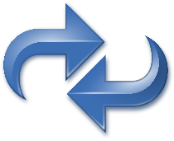 PARTIE 1La simplification DE l’indexation géographique1ère étape : janvier 2019
LA SIMPLIFICATION DE L’INDEXATION GEOGRAPHIQUEjanvier 2019
(1) Toutes les autorités « sujet - nom commun » autorisent une subdivision géographique

(2) Toutes les autorités «  nom géographique » peuvent être employées en subdivision

Ce sont les seules règles qui ont changé en janvier.
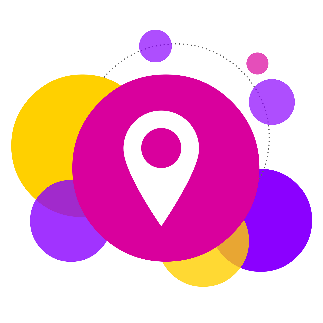 [Speaker Notes: comm oral : La réforme commence par une simplification des règles d’utilisation des autorités.]
LA SIMPLIFICATION DE L’INDEXATION GEOGRAPHIQUEjanvier 2019
(1) Toutes les autorités « sujet - nom commun » autorisent une subdivision géographique

(2) Toutes les autorités «  nom géographique » peuvent être employées en subdivision
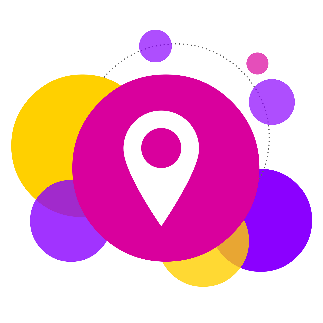 (1) Toutes les autorités « sujet - nom commun » (Td) autorisent une subdivision géographique
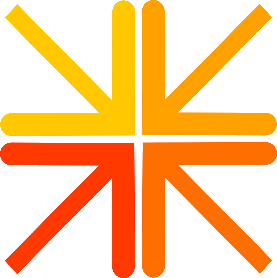 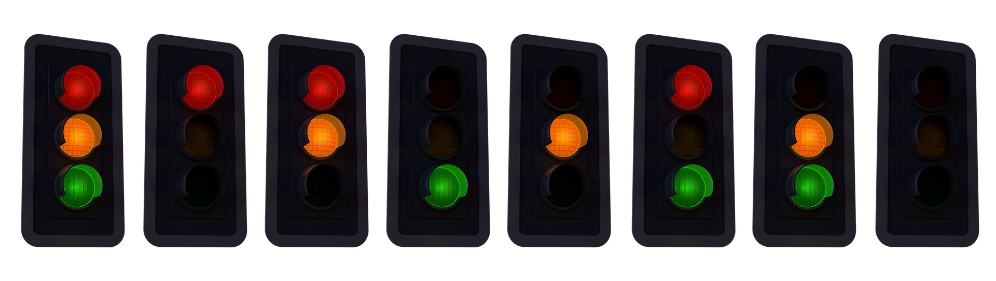 AVANT JANVIER 2019, l’ajout d’une subdivision géographique (B/6XX $y) était interdite après certains sujets - noms communs.


 A PARTIR DE JANVIER 2019, les interdictions existantes sont levées : les sujets - noms communs (hors liste des subdivisions aux lieux)* peuvent désormais être librement complétés d’une subdivision géographique.
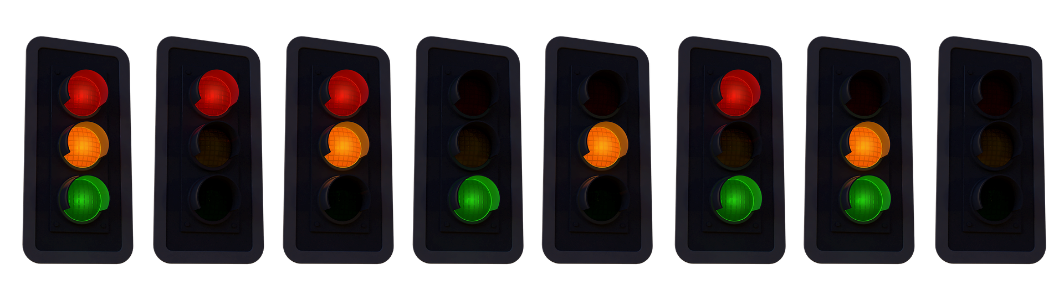 * Cette exception sera levée au mois de mai 2019
EXEMPLES
"Tête de vedette"
Autorité nom commun Pain d’épice : pas de subdivision géographique
DEPUIS JANVIER 2019
AVANT JANVIER 2019
Pain d’épice admet une subdivision géographique
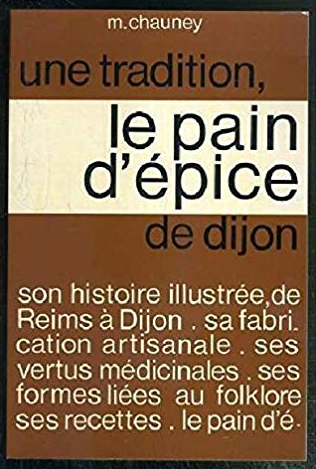 A/250 ‎$aPain d’épice
A/106 $ a2 $b1 $c0
A/250 ‎$aPain d’épice
A/106 $ a2 $b1 $c1
B/606 $aPain d’épice‎ $yFrance $yDijon (Côte d’Or)
B/606 $aPain d’épice
AVANT JANVIER 2019
DEPUIS JANVIER 2019
Subdivision uniquementAutorité nom commun Dispositifs antipollution : pas de subdivision géographique
Dispositifs antipollution admet une subdivision géographique
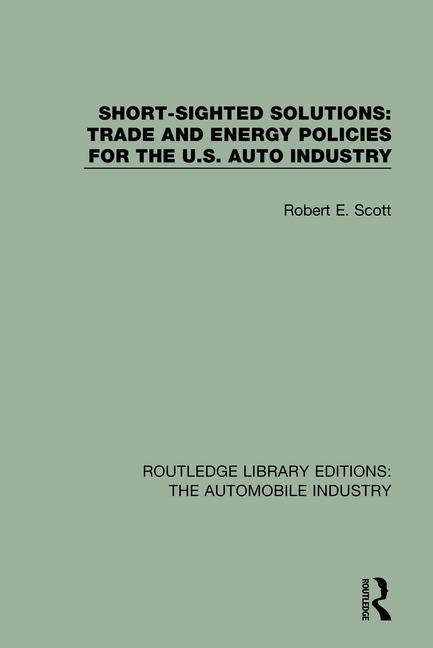 A/250 ‎$ aDispositifs antipollution
A/106 $ a2 $b2 $c1
A/250 ‎$aDispositifs antipollution
A/106 $ a2 $b2 $c0
B/606 $aAutomobiles $xDispositifs antipollution  $yÉtats-Unis
B/606 $aAutomobiles $yÉtats-Unis  $xDispositifs antipollution
EXEMPLES
AVANT JANVIER 2019
DEPUIS JANVIER 2019
A/250 ‎$aÉglise catholique  $xClergé 
A/106 $a2 $b1 $c0
A/330 $aLes documents sur le clergé catholique dans un lieu particulier se trouvent sous des vedettes-matière du type : Église catholique -- [Subdivision géographique] -- Clergé
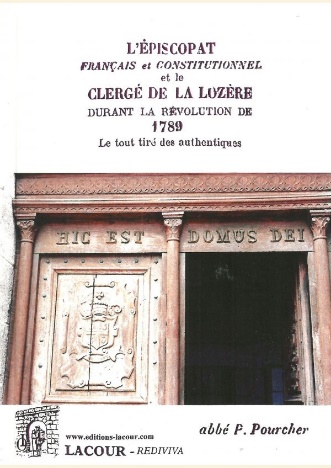 A/250 ‎$aÉglise catholique  $xClergé 
A/106 $a2 $b1 $c1
Point d’accès construit dans l’autoritéAutorité Eglise catholique -- Clergé : pas de subdivision géographique
Eglise catholique -- Clergé admet une subdivision géographique
B/606 $a Église catholique -- Clergé $yFrance $yLozère (France)
B/606 $aÉglise catholique $yFrance $yLozère (France) $xClergé
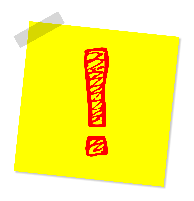 EXCEPTIONS
APRES JANVIER 2019
AVANT JANVIER 2019
Opinion publique suisse fait toujours partie de la liste de subdivisions aux lieux et n’admet toujours pas de subdivision géographique
Subdivision aux lieuxOpinion publique suisse : pas de subdivision géographique
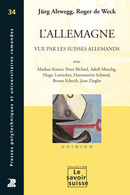 A/250 ‎$aOpinion publique suisse
A/106 $a2 $b2 $c0
A/250 ‎$aOpinion publique suisse
A/106 $a2 $b2 $c0
B/607 $aAllemagne‎ $xOpinion publique suisse
B/607 $aAllemagne‎ $xOpinion publique suisse
AVANT JANVIER 2019
APRES JANVIER 2019
Amérique centrale -- Antiquités fait toujours partie de la liste de subdivisions aux lieux et n’admet toujours pas de subdivision géographique
Point d’accès autorisé de l’autorité construit avec subd. aux lieuxAmérique centrale -- Antiquités : pas de subdivision géographique
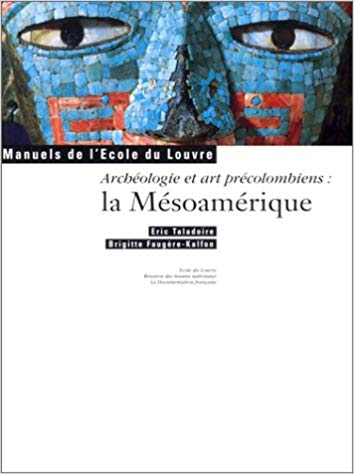 A/215 ‎$aAmérique centrale ‎ $xAntiquités
A/106 $a2 $b1 $c0
A/215 ‎$aAmérique centrale ‎ $xAntiquités
A/106 $a2 $b1 $c0
B/607 $aAmérique centrale‎ -- Antiquités
B/607 $aAmérique centrale‎ -- Antiquités
LA SIMPLIFICATION DE L’INDEXATION GEOGRAPHIQUEjanvier 2019
(1) Toutes les autorités « sujet - nom commun » autorisent une subdivision géographique

(2) Toutes les autorités « nom géographique » peuvent être employées en subdivision
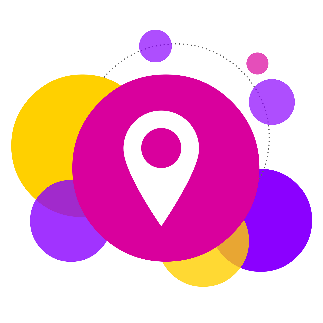 (2) Toutes les autorités « nom géographique » (Tg) peuvent être employées en subdivision
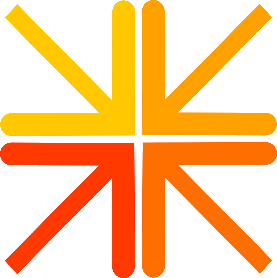 AVANT JANVIER 2019, l’emploi de certains noms géographiques était interdit en subdivision (B/6XX $y), limitant leur utilisation en seul élément initial du point d’accès sujet (B/607 $a).

 A PARTIR DE JANVIER 2019, les interdictions existantes sont levées, et tous les noms géographiques peuvent désormais être employés en subdivision.
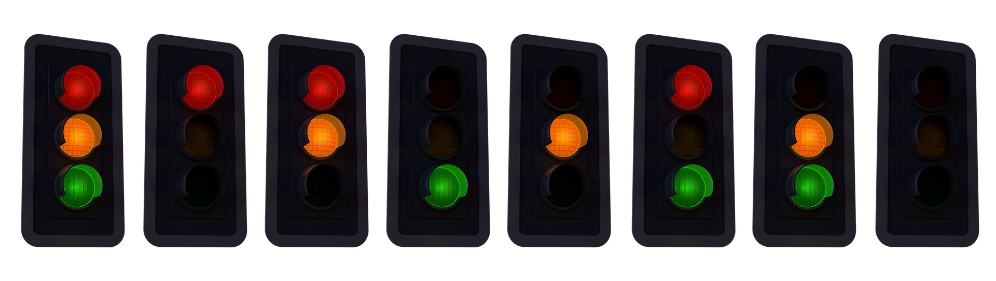 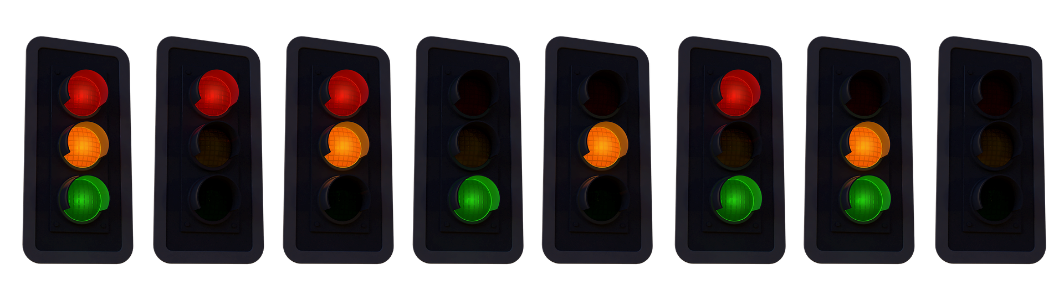 EXEMPLES
APRES JANVIER 2019
AVANT JANVIER 2019
Autorité nom géographique Eldorado : uniquement en élément initial du point d'accès sujet ("tête de vedette")
Eldorado peut être aussi employée en subdivision géographique
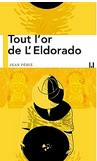 A/215 ‎$aEldorado
A/106 $a2 $b1 $c0
A/215 ‎$aEldorado
A/106 $a2 $b0 $c0
B/606 $aTrésors -- Recherche $yEldorado
B/606 $aTrésors -- Recherche 
B/607 $aEldorado
AVANT JANVIER 2019
APRES JANVIER 2019
Autorité Versailles (Yvelines) -- Château : uniquement en élément initial du point d'accès sujet
Versailles (Yvelines) -- Château peut être aussi employée en subdivision géographique
A/215 ‎$aVersailles (Yvelines) $xChâteau
A/106 $a2 $b1 $c0
A/215 ‎$aVersailles (Yvelines) $xChâteau
A/106 $a2 $b0 $c0
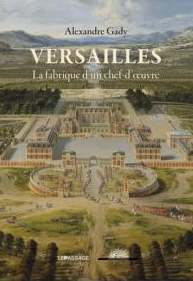 B/606 $aArchitecture
B/607 $aVersailles (Yvelines) -- Château
B/606 $aArchitecture $yFrance $yVersailles (Yvelines) -- Château
LA SIMPLIFICATION DE L’INDEXATION GEOGRAPHIQUEjanvier 2019
Impacts de cette première étape de la réforme dans les données
LA SIMPLIFICATION DE L’INDEXATION GEOGRAPHIQUEjanvier 2019
Impacts de l’ouverture à la localisation géographique dans les données
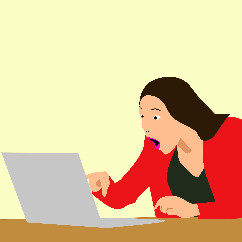 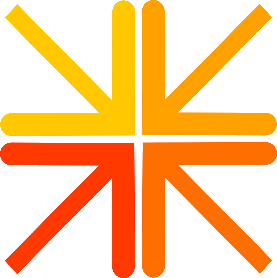 Dans les notices d’autorités :


Modifications dans les notices d’autorités Sujet - nom commun (Td) [sauf subdivisions aux lieux] :

Sous-zone A/106 $c (Ajout d’une subdivision géographique)  valeur 1
Zone A/330 (Note sur le champ d’application) qui voit les mentions [sans subd. géogr.] ou [+ subd. géogr.] disparaître.

Modifications dans les notices d’autorités Nom géographique (Tg) [sauf celles construites avec subdivisions aux lieux] :
Sous-zone A/106 $b (Type d’emploi en élément initial ou en subdivision)  valeur 0

Impact uniquement sur le contenu des données.

Les mises à jour des notices d’autorité dans le Sudoc seront faites par chargement.

A noter : au 17 janvier 2019, la mise à jour des notices d’autorités n’est pas encore finalisée dans le Sudoc ; mais les nouveaux principes de catalogage s'appliquent.
LA SIMPLIFICATION DE L’INDEXATION GEOGRAPHIQUEjanvier 2019
Impacts de l’ouverture à la localisation géographique dans les données
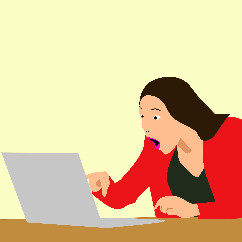 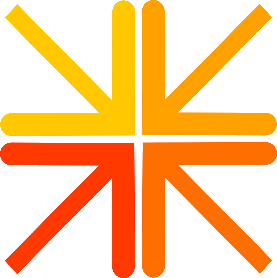 Dans les notices bibliographiques :

Des indexations « à l’ancienne » et des indexations répondant aux nouvelles pratiques coexistent. 
L’ABES étudiera les possibilités de traitement rétrospectif dans le Sudoc selon la nature des changements induits par les évolutions.
[Speaker Notes: comm oral : màj ok dans BnF]
PARTIE 1La simplification DE l’indexation géographique2ème étape : MAI 2019
LA SIMPLIFICATION DE L’INDEXATION GEOGRAPHIQUEMAI 2019
Disparition de la liste des subdivisions aux lieux

(2) Retournement des autorités structurées sur le modèle “nom géographique -- subdivision aux lieux”

Ce sont les seules règles qui changeront en mai.
LA SIMPLIFICATION DE L’INDEXATION GEOGRAPHIQUEMAI 2019
Disparition de la liste des subdivisions aux lieux

(2) Retournement des autorités structurées sur le modèle “nom géographique -- subdivision aux lieux”
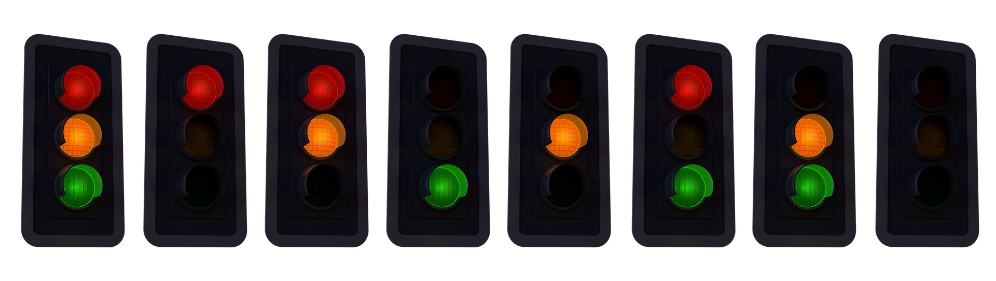 AVANT MAI 2019, il existe une liste particulière de noms communs qui peuvent s’employer en subdivision aux lieux.


 A PARTIR DE MAI 2019, les noms communs de cette liste ne seront plus employés en subdivision aux lieux. Ils pourront être :
utilisés comme élément initial (B/606 $a) d’une indexation “sujet - nom commun”, 
suivis d’une subdivision géographique (B/6XX $y) comme tout Sujet - nom commun [Levée de l’exception du mois de janvier 2019]
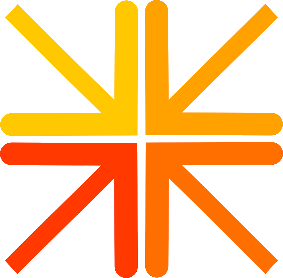 (1) Disparition de la liste des subdivisions aux lieux
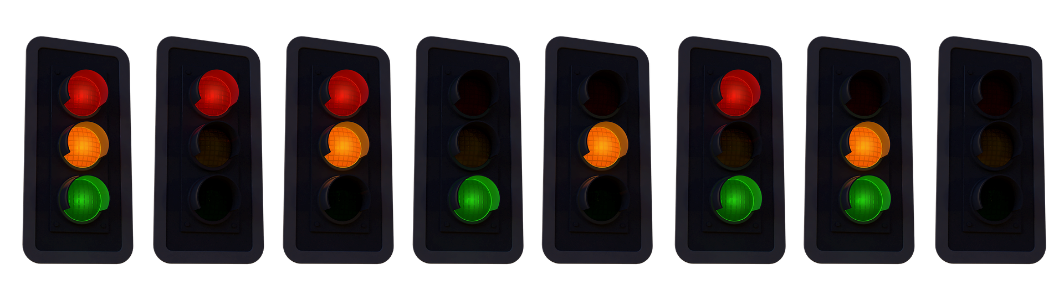 [Speaker Notes: comm oral : ce qui revient à opérer un retournement au lieux donc levée de l’exception de janvier]
EXEMPLE
APRES MAI 2019
AVANT MAI 2019
Opinion publique suisse ne sera plus une subdivision, pourra être utilisée en tête de vedette et admettra désormais une subdivision géographique
Opinion publique suisse est une subdivision aux lieux et n’admet pas de subdivision géographique
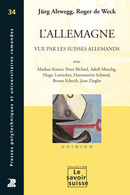 A/250 ‎$aOpinion publique suisse
A/106 $a2 $b2 $c0
A/250 ‎$aOpinion publique suisse
A/106 $a2 $b1 $c1
B/606 $aOpinion publique suisse $yAllemagne
B/607 $aAllemagne‎ $xOpinion publique suisse
LA SIMPLIFICATION DE L’INDEXATION GEOGRAPHIQUEMAI 2019
Disparition de la liste des subdivisions aux lieux

(2) Retournement des autorités structurées sur le modèle “nom géographique -- subdivision aux lieux”
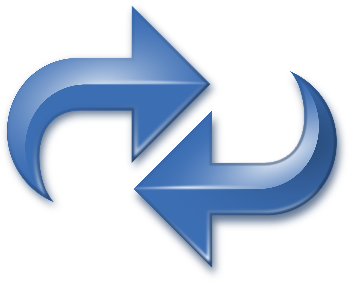 (2) Retournement des autorités structurées sur le modèle “nom géographique -- subdivision aux lieux”
AVANT MAI 2019, de nombreuses autorités ont leur point d’accès autorisé construit sur le modèle « nom géographique -- nom commun faisant partie de la liste des subdivisions aux lieux ».


 A PARTIR DE MAI 2019, et conséquence directe de la disparition de la liste des subdivisions aux lieux : le point d’accès autorisé de ces autorités est systématiquement inversé pour commencer par le nom commun.
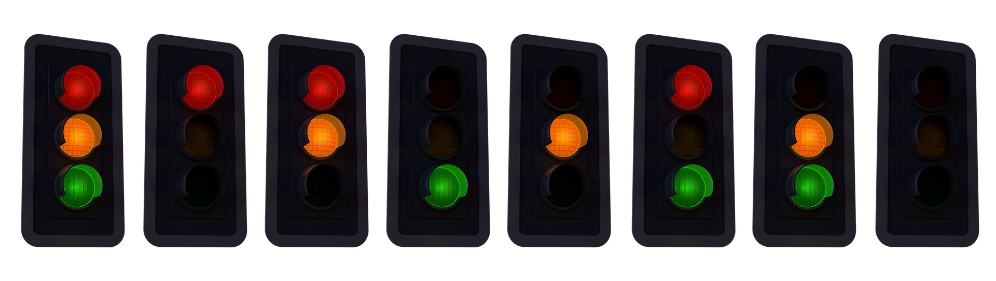 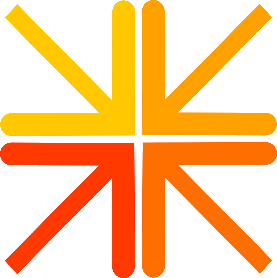 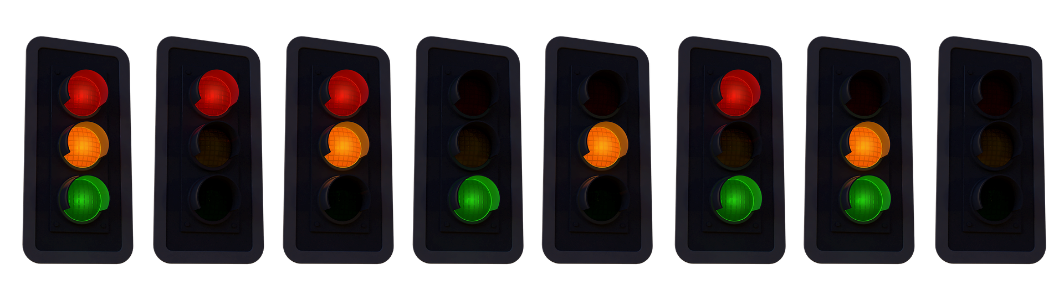 IMPACTS DU RETOURNEMENT DANS LES NOTICES D’AUTORITE
AVANT MAI 2019
APRES MAI 2019
Tg
Td
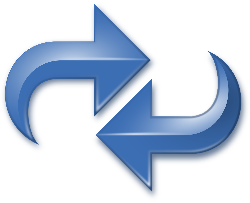 Amérique Centrale -- Antiquités
ppn 027853985
A/215 $aAmérique Centrale $xAntiquités
Antiquités -- Amérique Centrale
ppn 027853985
A/250 $aAntiquités $yAmérique Centrale
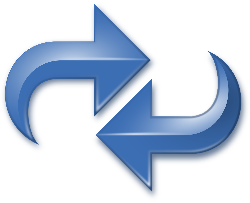 France -- Politique et gouvernement -- 2017-....
ppn 204299527
A/215 $aFrance $xPolitique et gouvernement $z2017-....
Politique et gouvernement -- France -- 2017-....
ppn 204299527
A/250 $aPolitique et gouvernement $yFrance $z2017-....
Rome -- Religion
ppn 150911785 
A/215 $aRome $xReligion
Religion -- Rome
ppn 150911785 
A/250 $aReligion $yRome
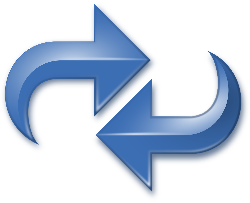 Le retournement des points d’accès nécessite un changement d’étiquette et un changement du type d’entité (Nom géographique devient Sujet - nom commun). L’identifiant ppn est inchangé.
EXEMPLES
APRES MAI 2019
AVANT MAI 2019
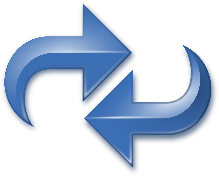 Tg
Td
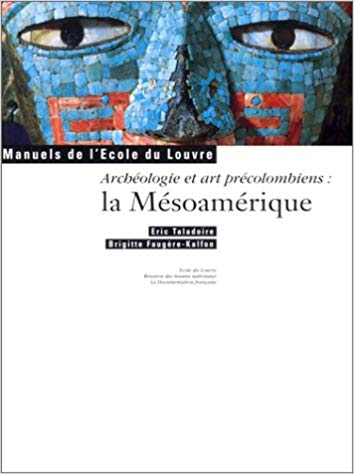 ppn 027853985
A/215 ‎$aAmérique centrale ‎ $xAntiquités
ppn 027853985
A/250 ‎$aAntiquités $yAmérique Centrale
B/606 $aAntiquités -- Amérique Centrale
B/607 $aAmérique centrale‎ -- Antiquités
APRES MAI 2019
AVANT MAI 2019
Td
Tg
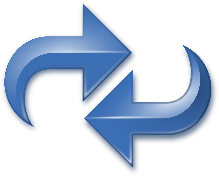 ppn 204299527
A/250 ‎$aPolitique et gouvernement $yFrance $z2017-....
ppn 204299527  
A/215 ‎$aFrance‎ $xPolitique et gouvernement $z2017-....
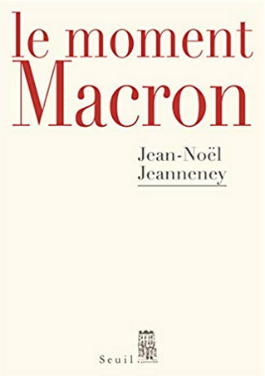 B/606 $aPolitique et gouvernement -- France -- 2017-....
B/607 $aFrance -- Politique et gouvernement – 2017-....
LA SIMPLIFICATION DE L’INDEXATION GEOGRAPHIQUEMAI 2019
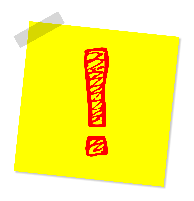 Cas particulier de la bi-localisation
En conséquence du retournement aux lieux, la bi-localisation sera autorisée derrière certains points d’accès sujet - nom commun issus de la liste des subdivisions aux lieux lorsqu’ils mettent en relation deux noms géographiques.
[Speaker Notes: comm oral : Ne concerne qu'un nombre infime de vedettes : "Commerce extérieur", "Relations", "Relations extérieures", "Relations économiques extérieures" , "Frontières"]
EXEMPLE : cas particulier de la bi-localisation
APRES MAI 2019
AVANT MAI 2019
Frontières ne sera plus une subdivision aux lieux, pourra être utilisée en tête de vedette et être « bi-localisée » (dans l’ordre alphabétique des lieux)
L’autorité Frontières est subdivision aux lieux et admet une subdivision géographique
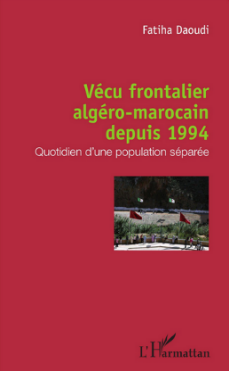 A/106 ‎$a2‎ $b0‎ $c3 
A/250 ‎$aFrontières
A/106 ‎$a2‎ $b1‎ $c1 
A/250 ‎$aFrontières
B/607 $aAlgérie ‎$xFrontières‎ $y Maroc $z1990-…
B/607 $a Maroc $x Frontières $yAlgérie $z1990-…
B/606 $aFrontières‎ $yAlgérie $yMaroc $z1990-…
[Speaker Notes: commentaire oral : avant mai, dans le cas d’une précision géographique multiple, certains « sujets - noms communs» nécessitaient soit une répétition avec une indexation géographique sur plusieurs zones, soit d’être placés en milieu de chaîne d’indexation.]
LA SIMPLIFICATION DE L’INDEXATION GEOGRAPHIQUEMAI 2019
Impacts de cette deuxième étape de la réforme dans les données
LA SIMPLIFICATION DE L’INDEXATION GEOGRAPHIQUEMAI 2019
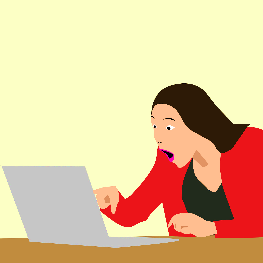 Dans les notices d’autorités :

Modifications dans les actuelles notices d’autorités subdivisions aux lieux :
Sous-zone A/106 $b (Type d’emploi en élément initial ou subdivision)
Sous-zone A/106 $c (Ajout d’une subdivision géographique)
Zone A/330 (Note sur le champ d’application) qui verra les mentions de type [s’emploie en subd. aux lieux] ou [sans subd. géogr.] disparaître.

Modifications dans les notices d’autorités Nom géographique -- subdivision aux lieux (point d’accès construit dans l’autorité) :
Mêmes modifications que ci-dessus
Etiquette définissant le point d’accès  : A/215 devient A/250
Type de l’autorité : Nom géographique (A/008 $aTg) devient Sujet - nom commun (A/008 $aTd)
L’identifiant ppn de ces notices d’autorité reste identique.

Impact sur les contenus et sur la structuration des données

Les mises à jour des notices d’autorité dans le Sudoc seront faites par chargement.
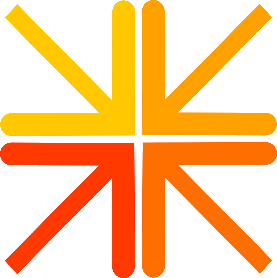 Impacts du retournement aux lieux dans les données
[Speaker Notes: comm oral : attention : ici libellés des sous-zones : les modif des valeurs seront faites si nécéssaires]
LA SIMPLIFICATION DE L’INDEXATION GEOGRAPHIQUEMAI 2019
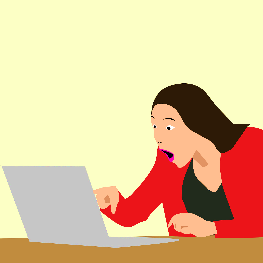 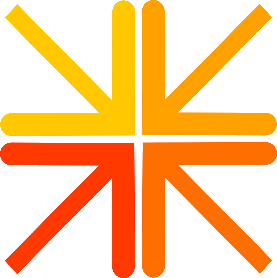 Impacts du retournement aux lieux dans les données
Dans les notices bibliographiques :

Modifications du point d'accès sujet contenant un lien vers une autorité subdivision aux lieux : 
transformation du point d’accès sujet structuré sur le modèle Nom géographique + Subdivision aux lieux par inversion de l'ordre 
changement d'étiquette (B/607 devient B/606)

Modifications du point d'accès sujet contenant un lien vers une autorité construite avec une subdivision aux lieux : 
seulement changement d'étiquette (B/607 devient B/606) car l'autorité liée aura été automatiquement retournée.

 Un traitement rétrospectif des notices bibliographiques est envisagé, par lots et sur les différentes applications documentaires de l’ABES. La méthodologie à adopter est en cours de réflexion, en concertation avec la BnF et le Centre National Rameau.
PARTIE 2HARMONISATION DES LISTES DE CONCEPTS
L’HARMONISATION DES LISTES DE CONCEPTSC’eST quoi ?
Deuxième grande vague de la réforme Rameau en 2019, appelée aussi « lissage terminologique », elle tend à mettre fin à la dispersion actuelle du vocabulaire, par la mise en place d’une liste unique de subdivisions à la place des 29 listes de concepts actuelles.
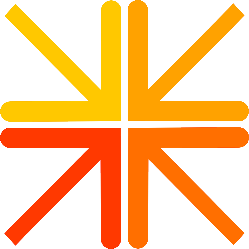 Et plus concrètement ?

Rapprochement et fusion des subdivisions de sens très proches : suppression des redondances terminologiques 
Harmonisation et fusion entre subdivisions et têtes de vedette
Suppression des règles d’utilisation pour les subdivisions particulières : à terme, toutes les subdivisions s’appliqueront à tout sujet

Cette réforme a commencé fin 2018 et se prolongera tout au long de l’année 2019.
EXEMPLES
NB : les exemples donnés ici sont des types de cas que le Centre National Rameau pourrait être amené à examiner.
AUTORITES DE SENS TRES PROCHES ?
Greffés (Tête de Vedette)
et
Greffe -- Patients (subdivision)e
AUTORITES COMMENCANT PAR « ET », « DANS », « AU »… ?
Etat (TV)
et
Et l’Etat (subd.)
Dents -- Soins et Hygiène (TV)
et
Soins dentaires (TV ou subd.)e
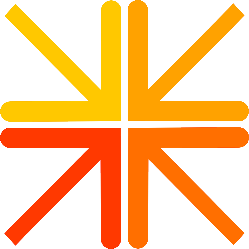 Emballage (TV ou subdivision)
et
Conditionnement (TV ou subd.)
AUTORITES SINGULIER / PLURIEL ?
Emballage (TV ou subd.)
et 
Emballages (TV ou subd.)
Finissage (TV)
et
Finition (subd.)
Désertion (TV ou subdivision)
et 
Désertions (subd.)
L’HARMONISATION DES LISTES DE CONCEPTSQUELS IMPACTS ?
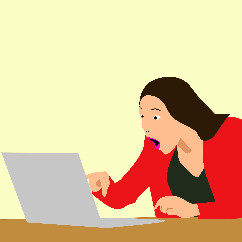 Ce travail d’harmonisation ne consiste pas en une modification en masse de données ponctuelle : il s’agit d’un chantier progressif opéré par le Centre National Rameau, sur au moins toute l’année 2019.

Les mises à jour de notices d’autorité RAMEAU liées à cette harmonisation des listes de concepts seront intégrées dans le Sudoc dans le cadre des chargements courants. Les fusions de notices RAMEAU seront probablement plus fréquentes pendant cette période.
 
Les notices bibliographiques pointant vers ces notices d’autorité devront également être mises à jour (bloc B/6XX). 

 L’ABES opérera des traitements rétrospectifs dans le Sudoc sur les notices bibliographiques concernées.
POUR RESUMER
Maître-mot de la réforme Rameau : SIMPLIFICATION
Ce qu’il faut retenir, en 2019 :

Fin des exceptions liées à l’indexation géographique : tous les noms communs acceptent une localisation géographique et tous les noms géographiques peuvent être employés en subdivision. Les catalogueurs n’ont plus à le vérifier dans les autorités Rameau.


La réduction des redondances terminologiques conduira à une liste de subdivisions unique s’appliquant à tout sujet, qui facilitera et homogénéisera le choix des concepts lors de l’indexation.
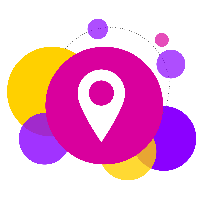 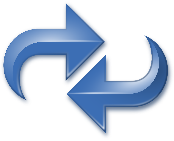 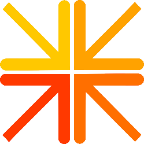 [Speaker Notes: comm oral : L’ajout d’une subdivision géographique est laissé à la libre appréciation du catalogueur.+ vers une construction systématique des autorités nom commun – lieu - date]
Pour aller plus loin…

Documentation et informations sur l’organisation et les calendriers des chantiers : Guide Méthodologique du Sudoc, sites Transition Bibliographique et Rameau
Attention : le guide d’indexation Rameau va progressivement devenir obsolète [diaporama F. Heauville nov. 2018] 

Questions : guichet d’assistance et listes de diffusion
Des questions ?